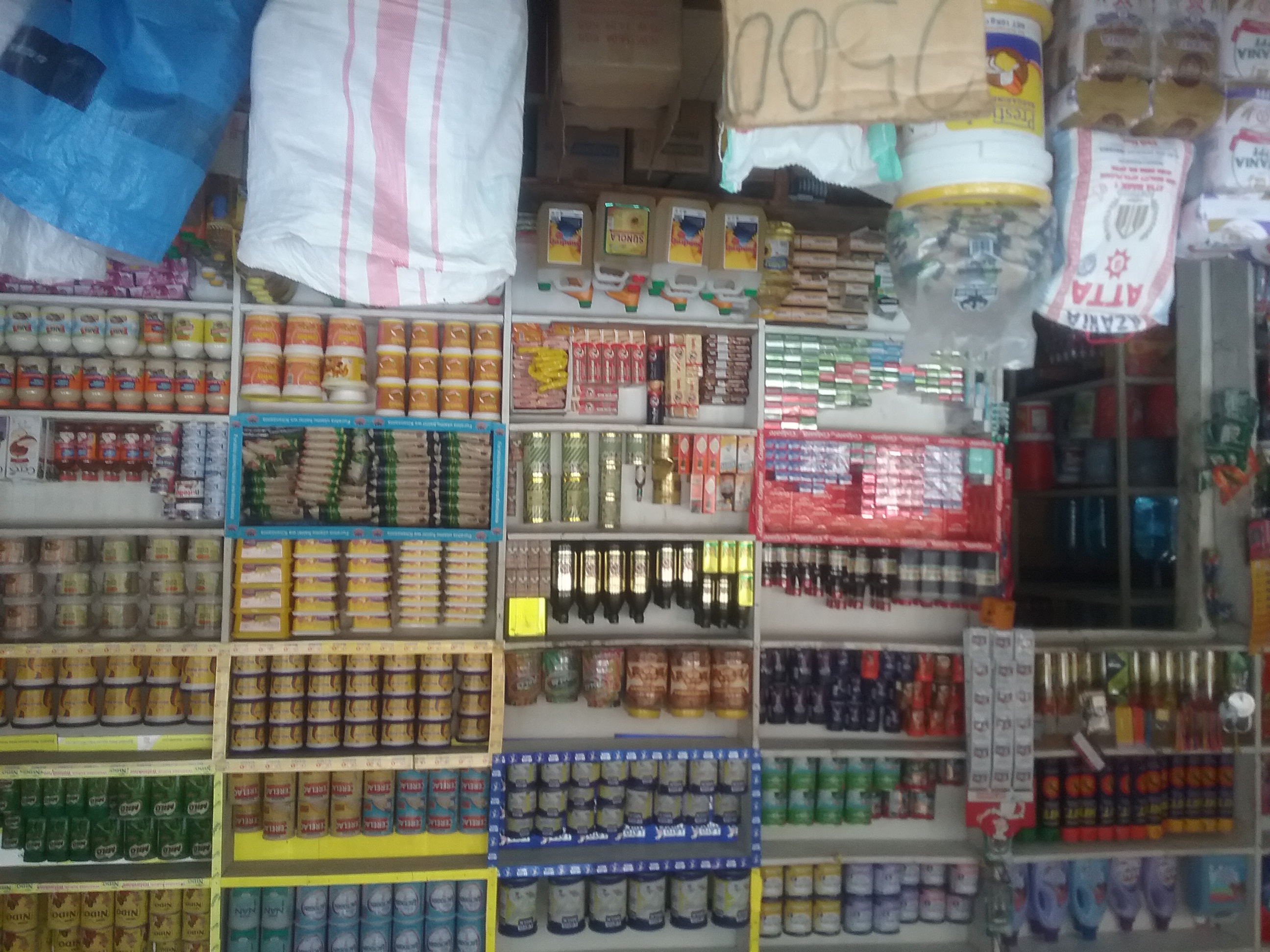 Pandemic effects on Diets and NutritionWomen’s Christian College, Chennai India
Dr .Ramya  Ambikapathi
Department of Public Health
Purdue University
September 7, 2020
[Speaker Notes: Hello all, thank you for this opportunity to present an overview of the pandemic effects on diet and nutrition. I am really thrilled to be here.]
Key messages
Drastic “shock” to way of life so food consumption, diets, and the broader food system at all levels are affected. 
 The use of a gender lens is important as we evaluate and reduce the negative impact of pandemic.  
Differential impacts by inequities even within a same geographic location make policy challenging.
[Speaker Notes: I am going to give you key messages of this talk and then show you data/graphics for each of these message. 

individual, household, community, regional and national level are all affected

Increased poverty and consequently, wasting, obesity, mental health illness>>> Women, children, marginalized groups are at the center of all these issues]
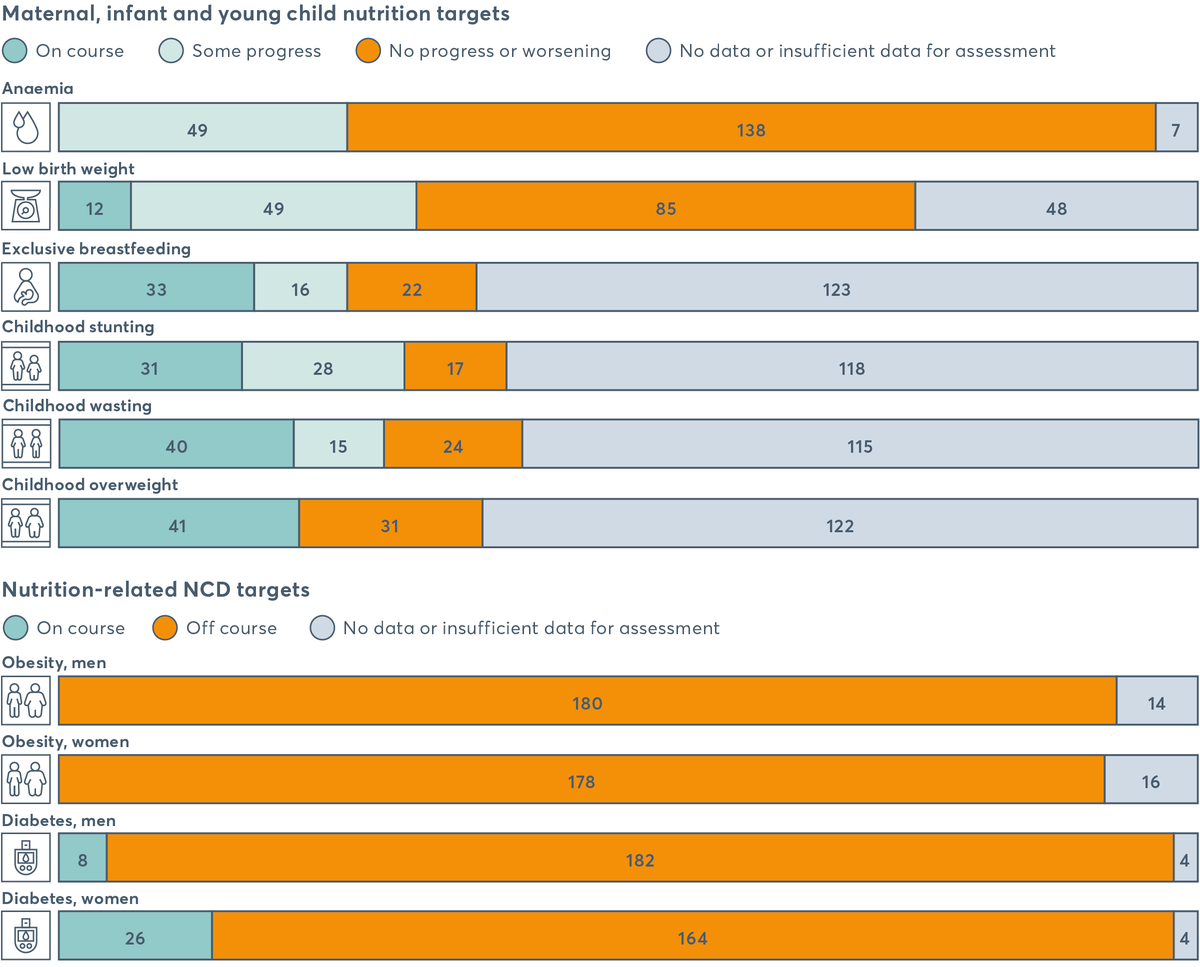 Current status (Global nutrition report, 2020)
[Speaker Notes: If you look at the nutrition related non-communicable diseases.]
IMPACT on Nutrition at different levels
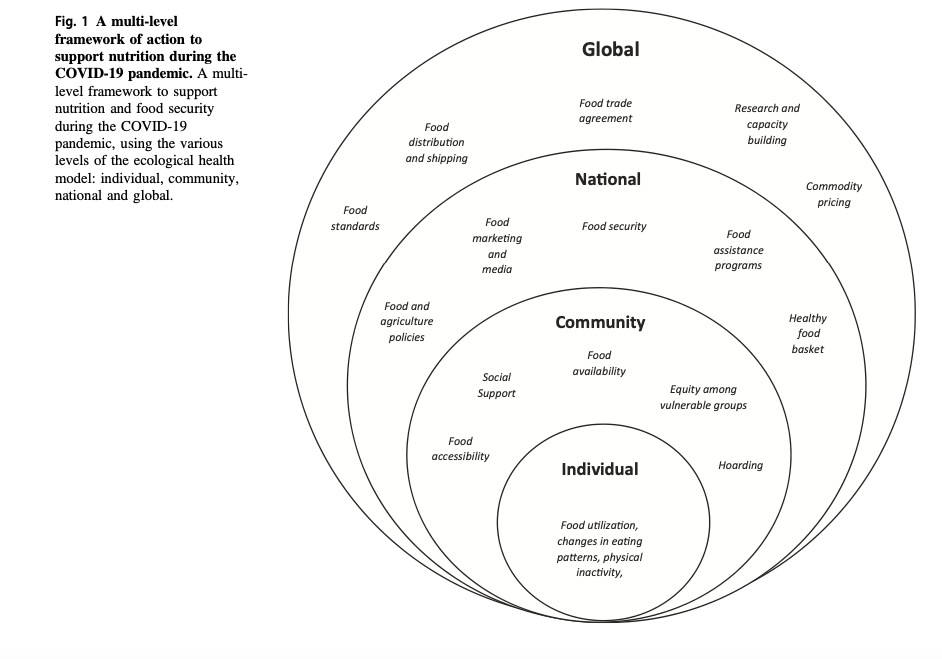 “The nutritional status of individuals has for long been considered as an indicator of resilience against destabilization”
Naja and Hemadeh, 2020
[Speaker Notes: “In fact, poor diet quality has been associated not only with physical but also mental health”

“Nutritional defi- ciencies of energy, protein, and specific micronutrients are associated with depressed immune function and increased susceptibility to infection. An adequate intake of iron, zinc, and vitamins A, E, B6, and B12 is predominantly vital for the maintenance of immune function”]
Food systems  (Global Nutrition Report, 2020)
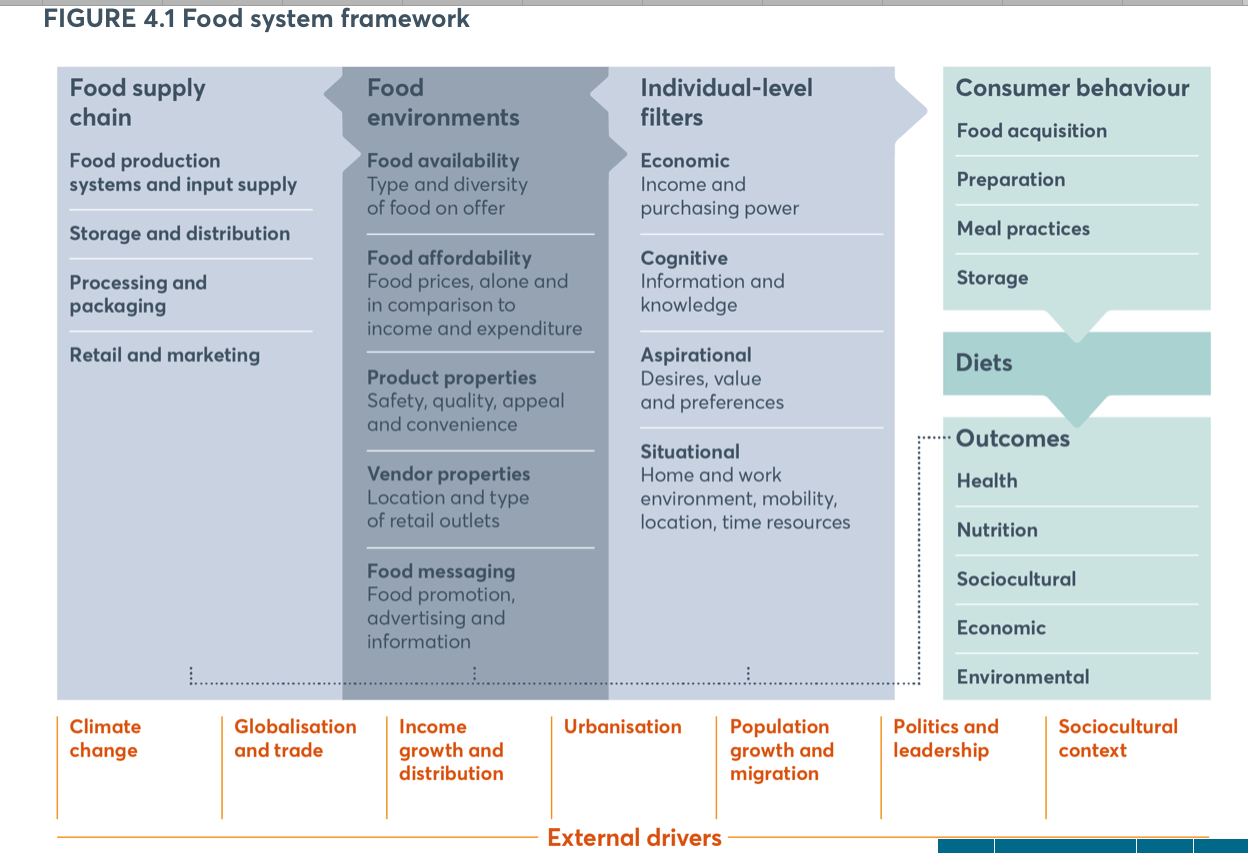 80% of folks in SE Asia and Africa rely on purchased foods
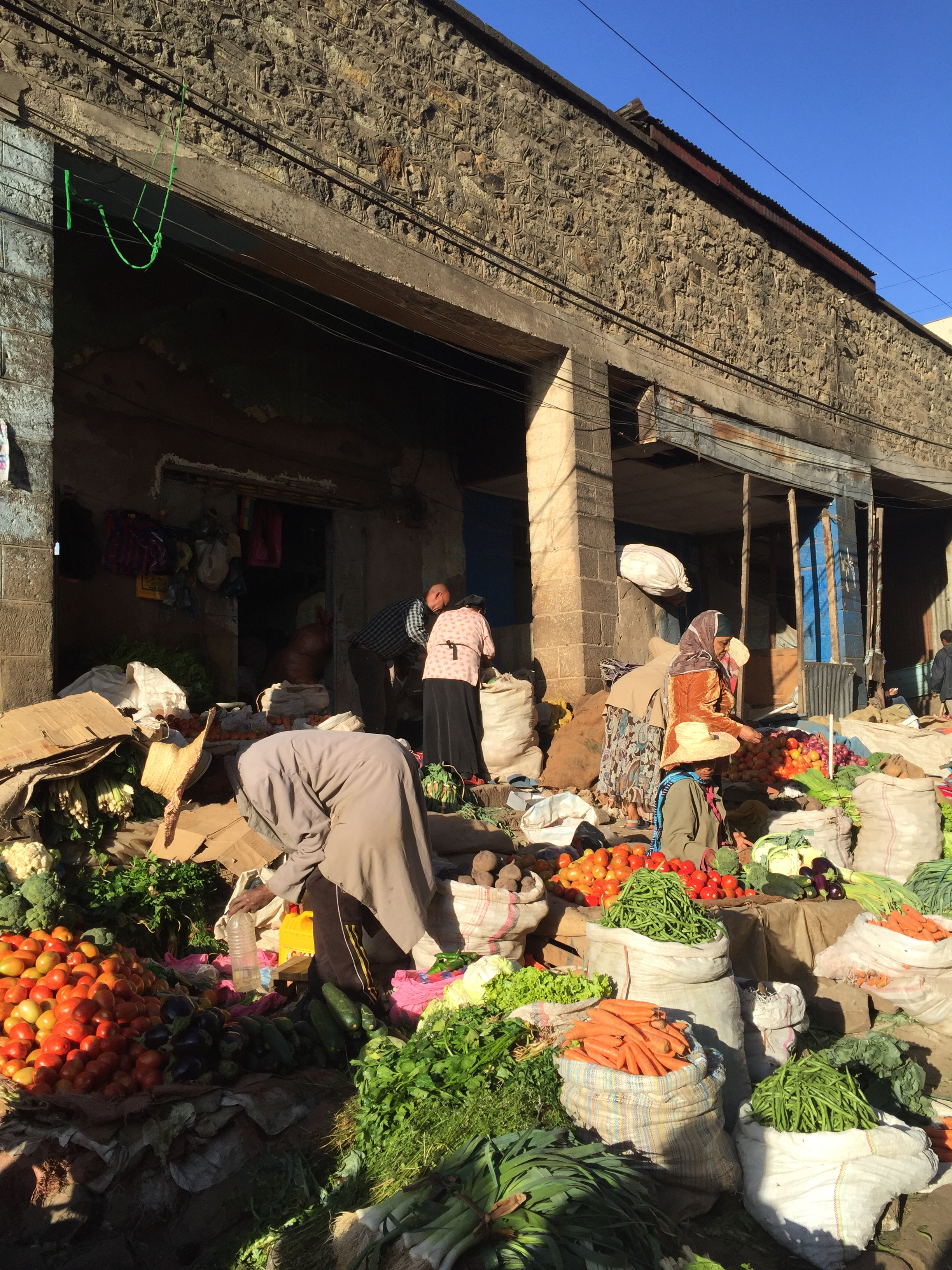 Impact on food supply
Photo  by Dr.Nilupa Gunaratna
Food systems  (Global Nutrition Report, 2020)
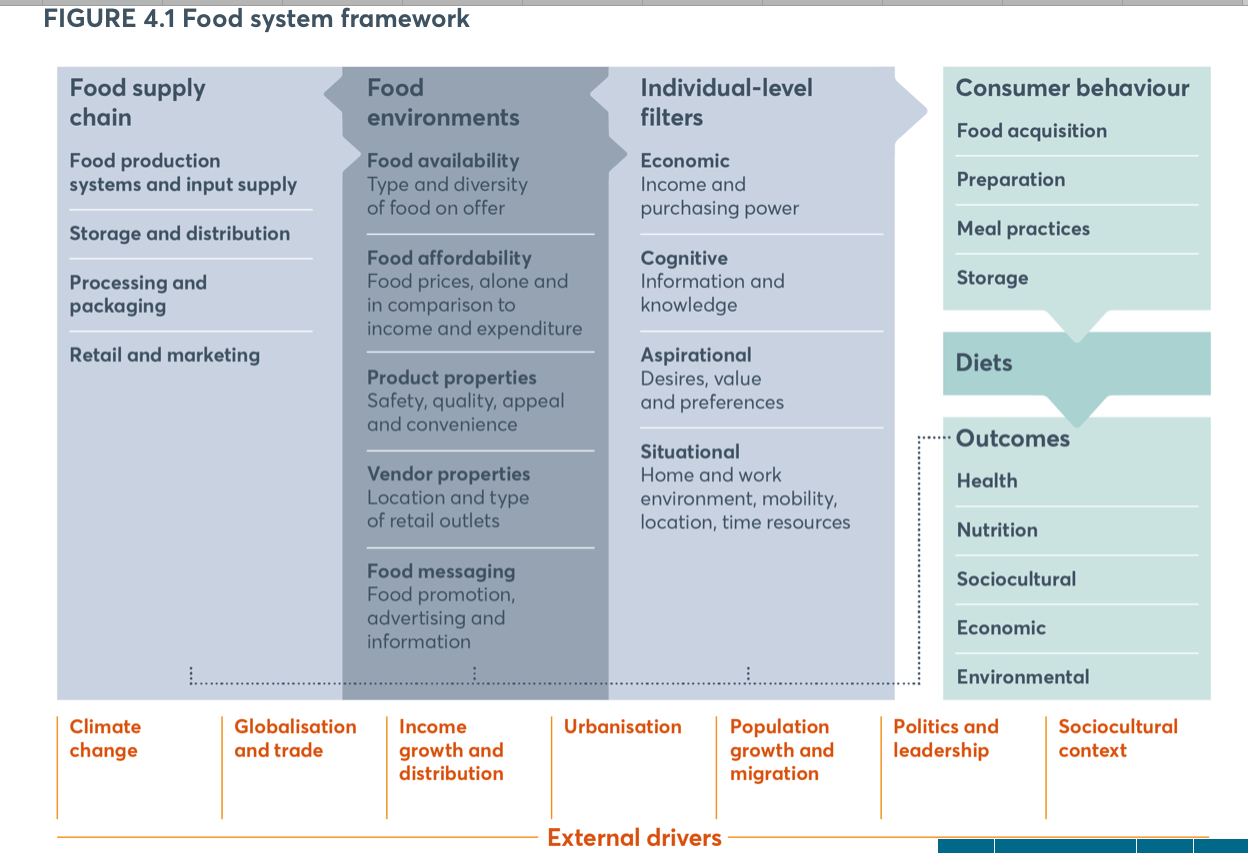 80% of folks in SE Asia and Africa rely on purchased foods
India – Effects on Vegetable supply (sex disaggregated effects) and diets among farmers
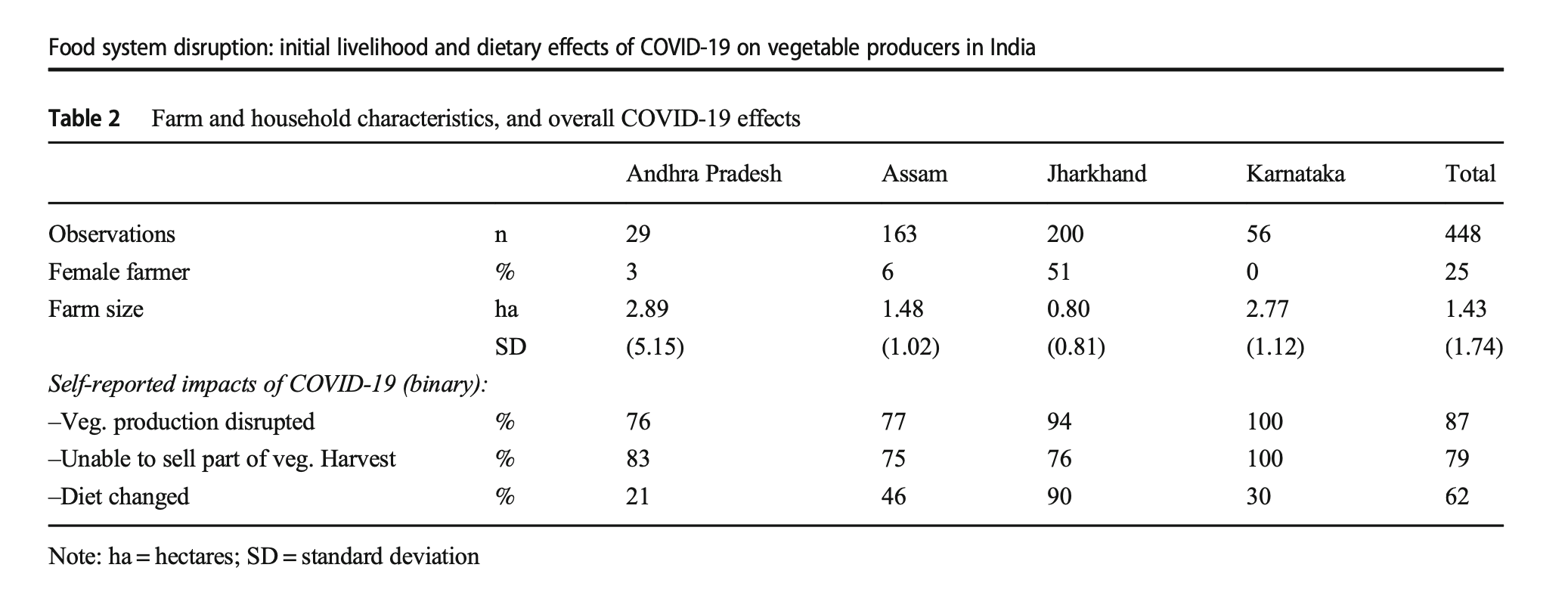 Harris et al, 2020
India – Effects on Vegetable farmers
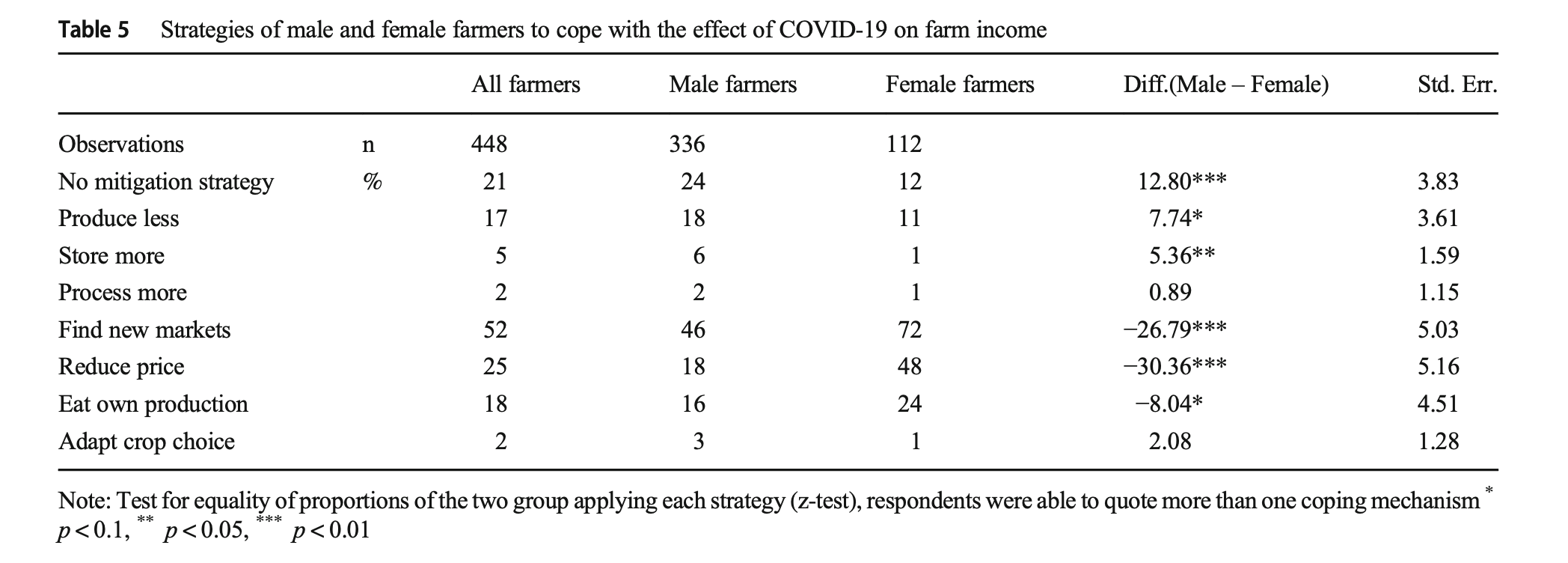 Harris et al, 2020
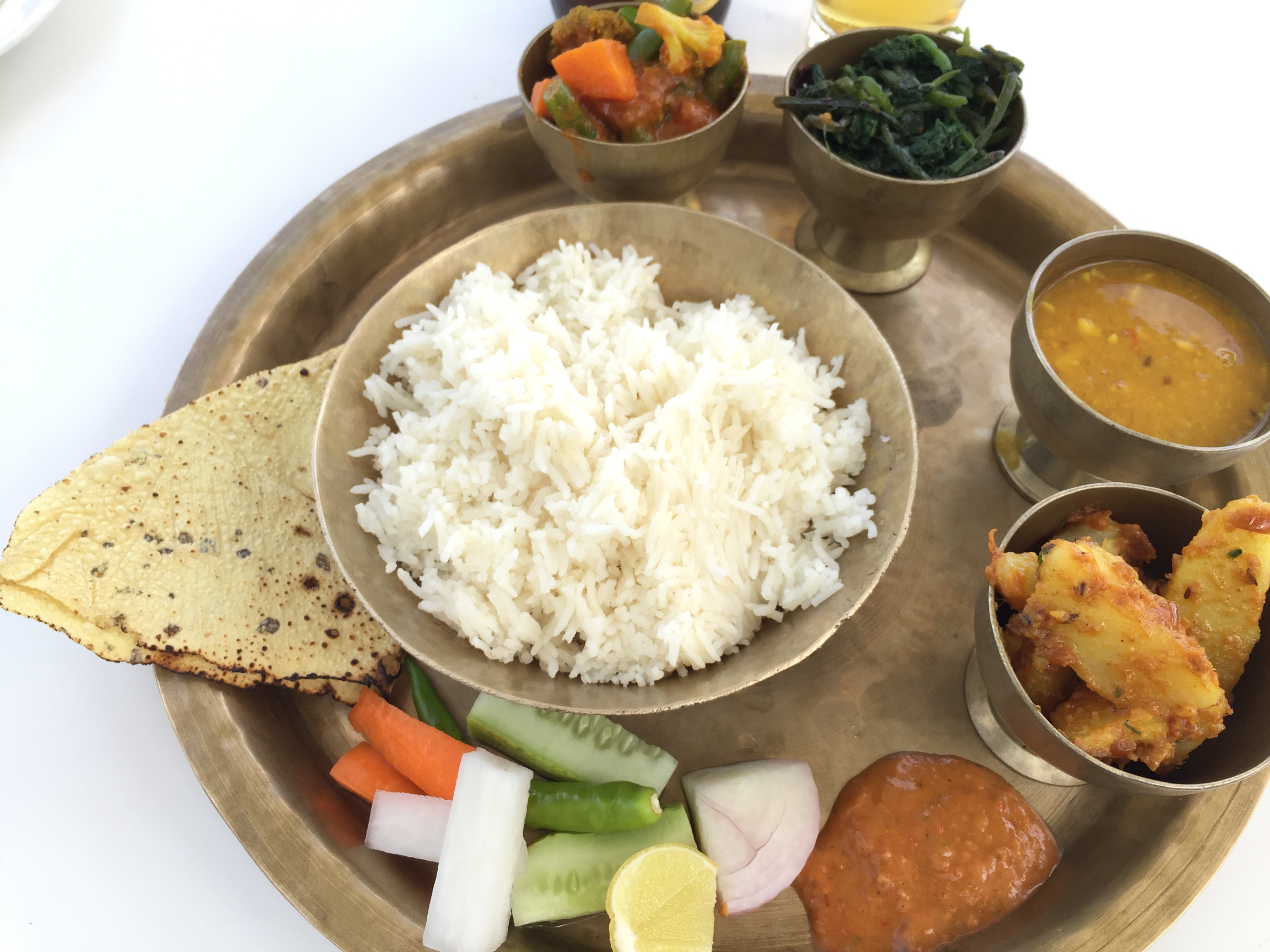 Impact on Diets
Photo taken by me!
Impacts on Diets
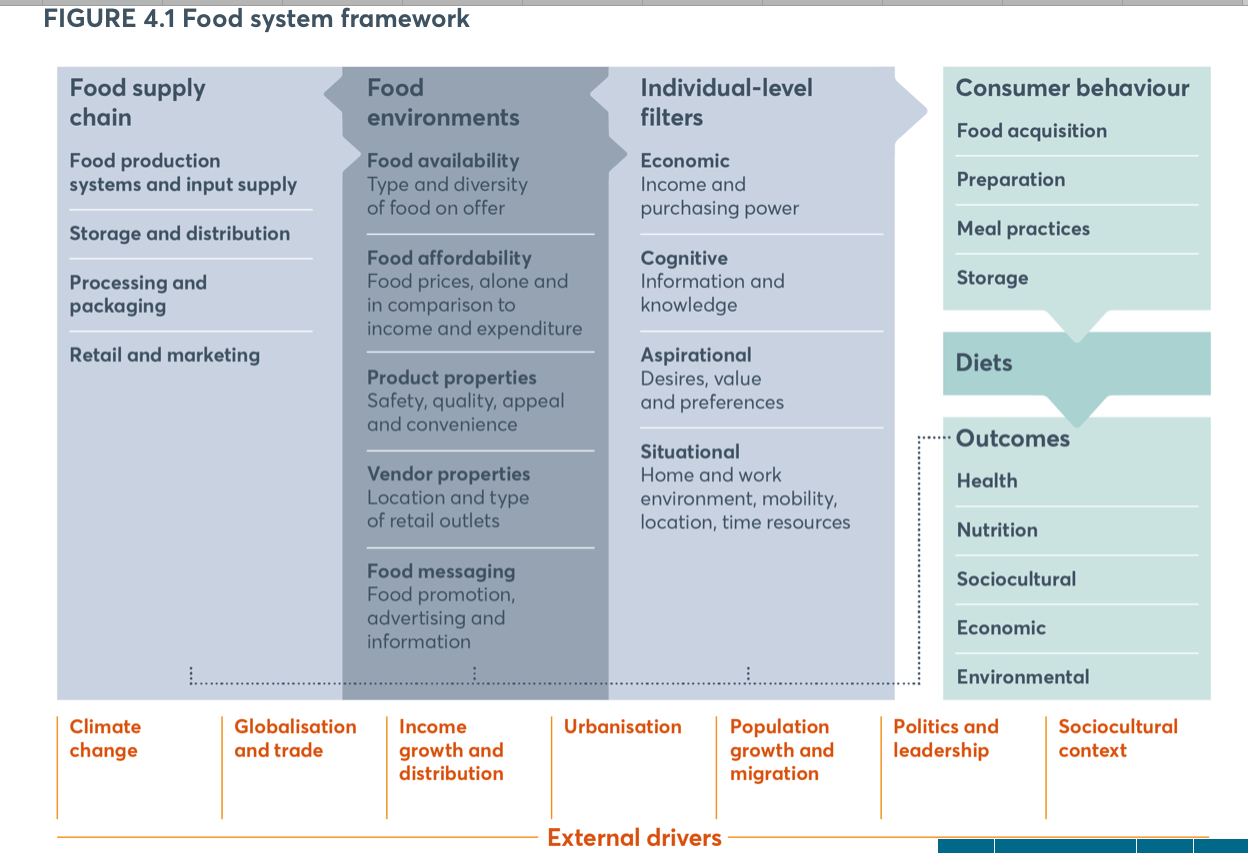 80% of folks in SE Asia and Africa rely on purchased foods
Differentiated IMPACTS of Diets IN THE US
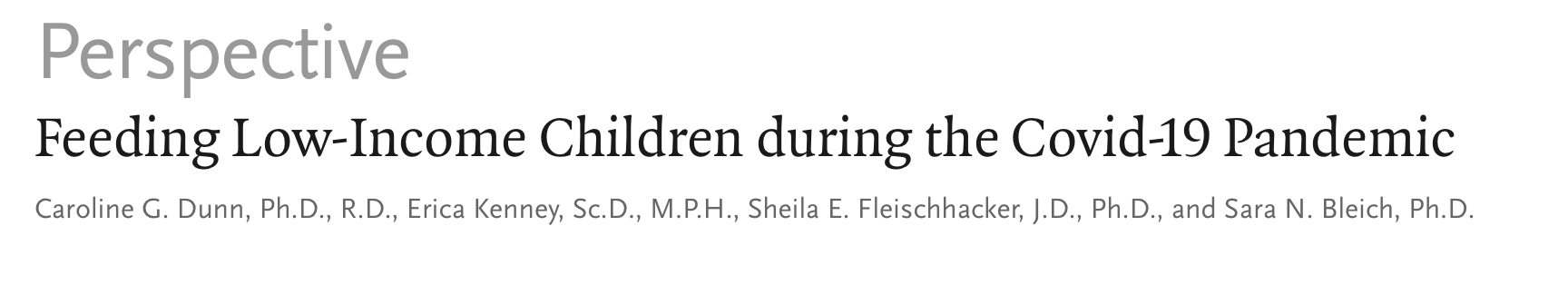 School feeding is a global issue, even in the United States. 
South Carolina doing “Grab-n-Go” meal sites.
School meals delivered at bus-stops
Differential Impact within same city – Nairobi, Kenya
Slum households
Non-Slum households
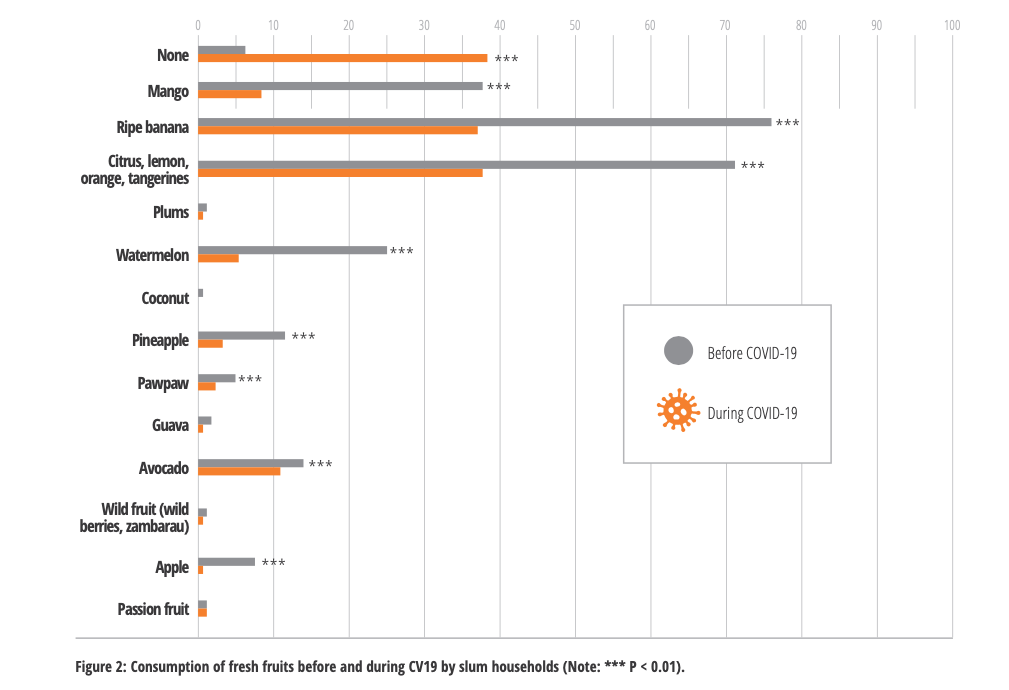 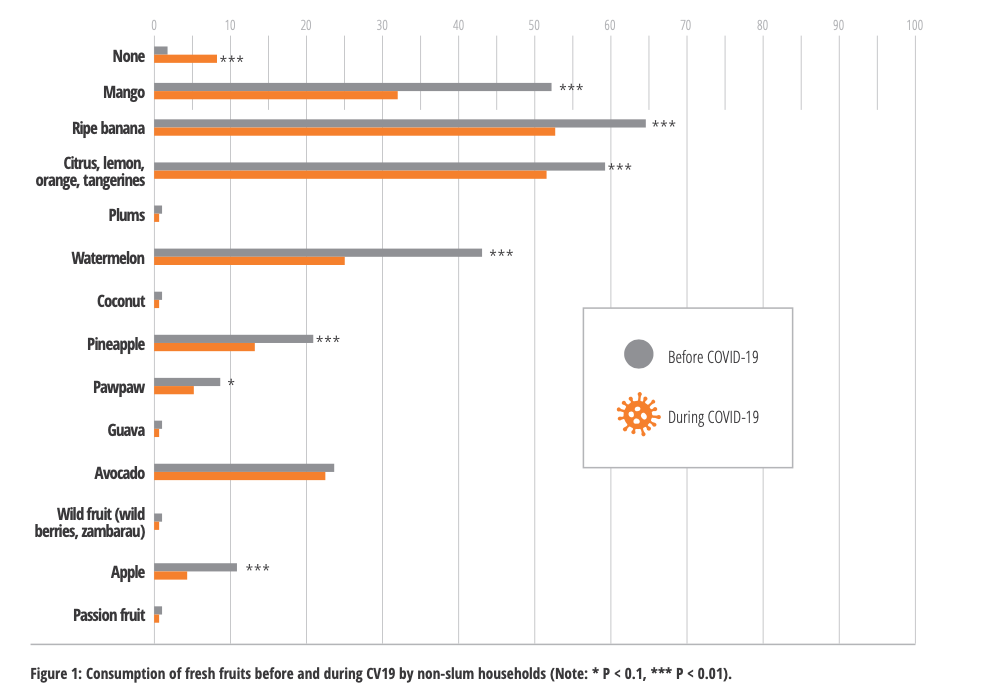 Impact of COVID-19  on Diets of Poor Consumers in Africa: Evidence from the Slums of Nairobi, Kenya (Chege et al, 2020)
[Speaker Notes: Look this is a study in Nairobi during the Pandemic. Demand for nutritious foods – fruits, vegetables, animal source protein. 

 Two important stories – first difference slum vs non-slum households, then pre and post covid differences. You can see that the impact on slum households, who show greater vulnerabilities.]
Differentiated Policy response even within one city: Nairobi, Kenya
“First, the voices of the poor need to be considered during formulation of policies. 

However, for the slum households, interventions to reduce food prices during such a pandemic like COVID-19 will not necessarily guarantee improved food security and nutrition.

For this consumer group, strategies and interventions to improve their incomes empowerment to access nutritious foods.

 Once they are empowered economically, a second intervention would be towards lowering food prices.”
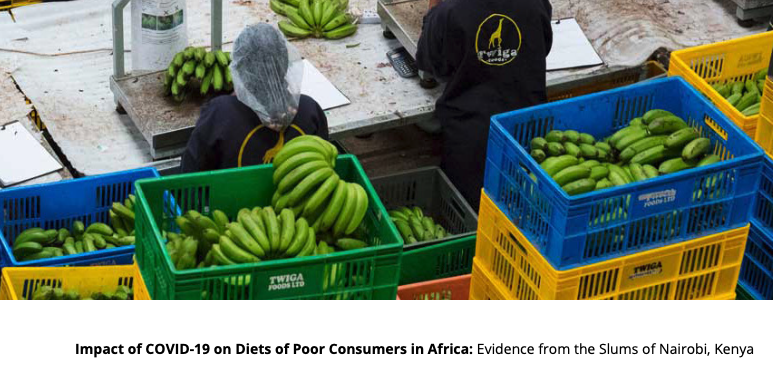 Impact of COVID-19  on Diets of Poor Consumers in Africa: Evidence from the Slums of Nairobi, Kenya (Chege et al, 2020)
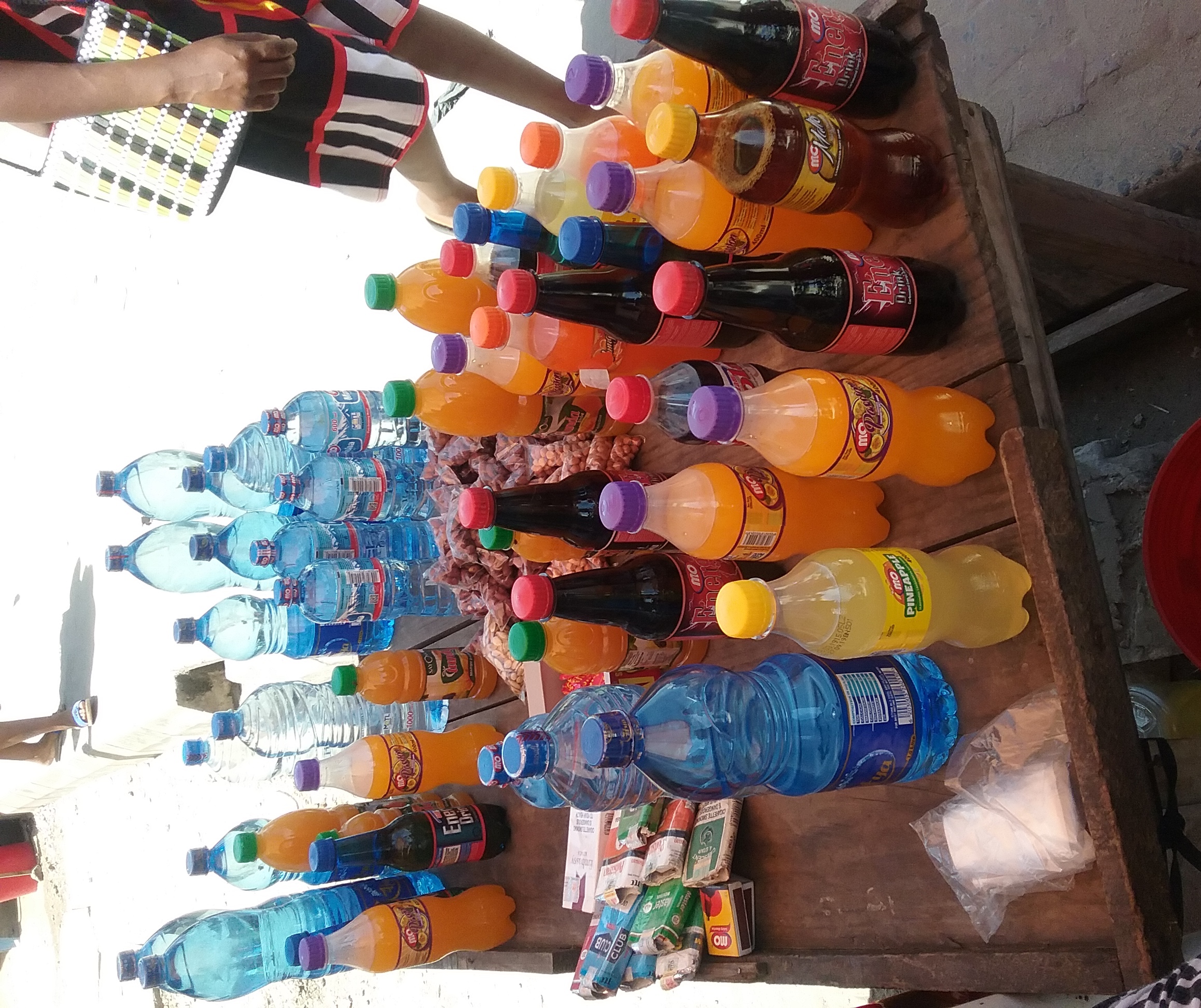 Impact on nutritional status
Photo taken by me!
Impact on Nutritional outcomes
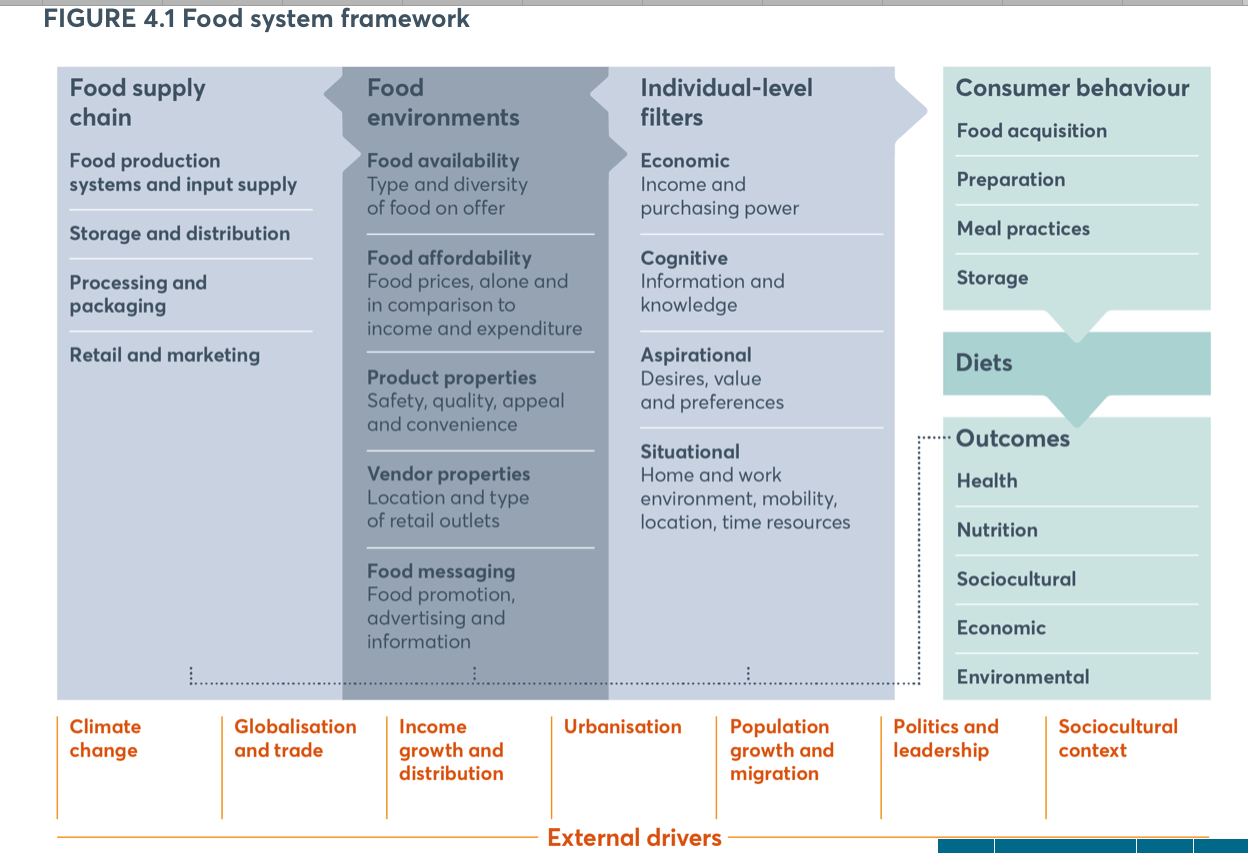 80% of folks in SE Asia and Africa rely on purchased foods
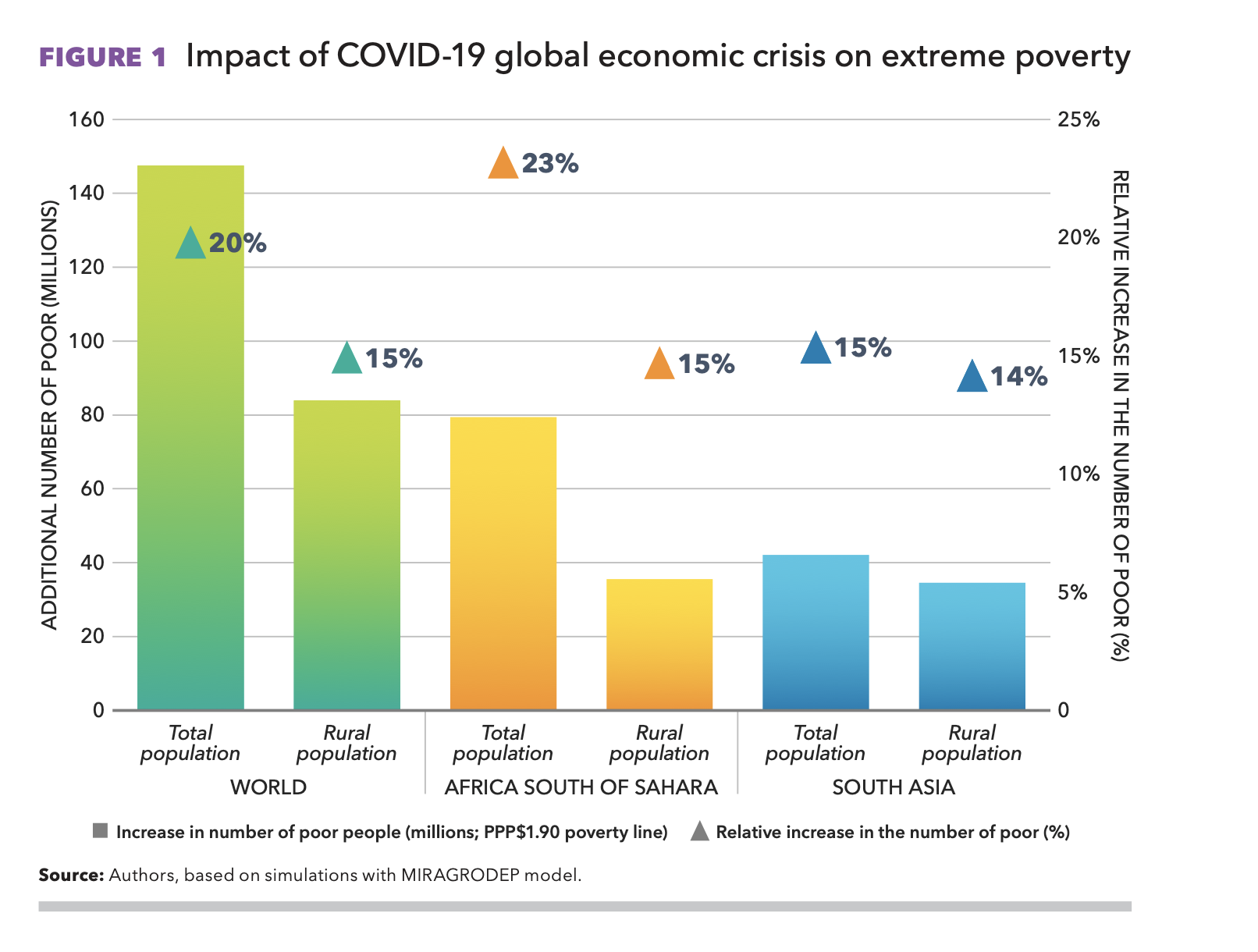 COVID-19 & GLOBAL FOOD SECURITY  DOI: https://doi.org/10.2499/p15738coll2.133762
[Speaker Notes: Biggest driver of poor nutrition and health outcomes is poverty. In this plot, looking at covid19 impacts, we see that extreme poverty will increase by 20% -- a bit lower in rural population. So this puts us back in 1990s.]
Impact on under-nutrition and over-Nutrition
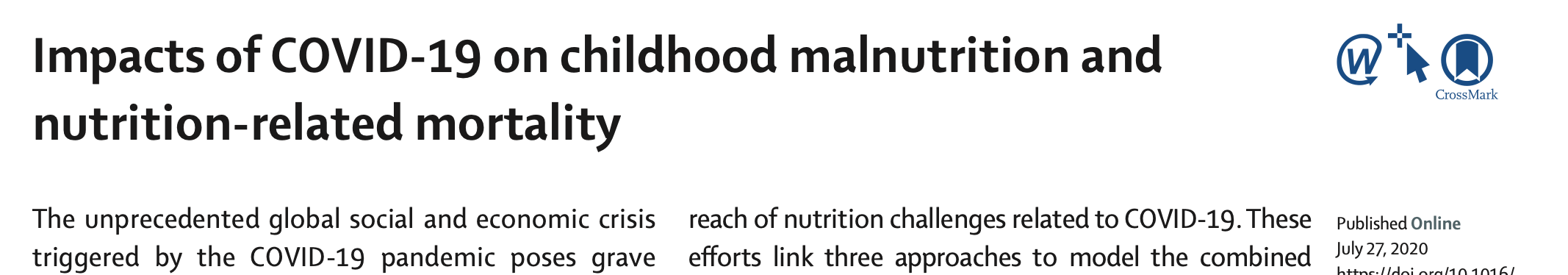 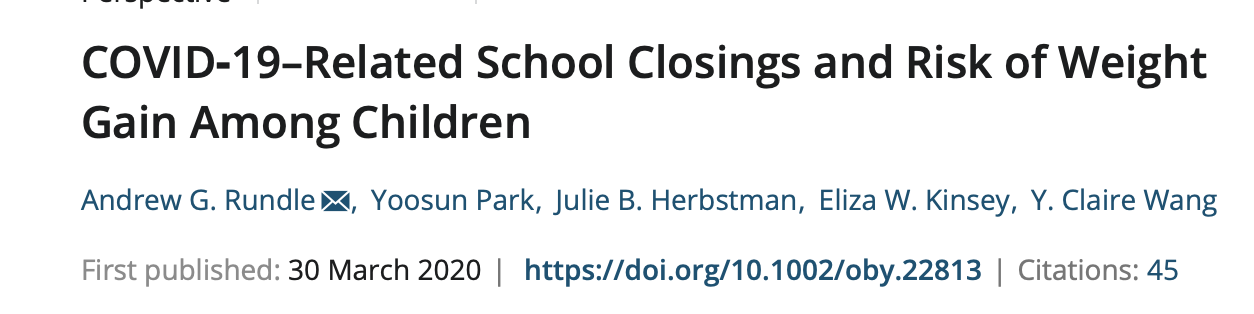 (Headey et al, 2020)
Before pandemic: 47 million children under 5 were moderately or severely wasted. (Headey et al, 2020); With the pandemic:
Wasting is estimated to increase 15% 
Access to nutrition and health care services – early pandemic, it was 30% and in lockdown, its estimated 75-100%.  (Growth monitoring, vitamin A supplementation)
Sedentary activities with lockdown
Screen time and obesity
Reduced physical activity
[Speaker Notes: Wasting expected to increase by 15% with the pandemic]
Impact on women and consequently, nutrition
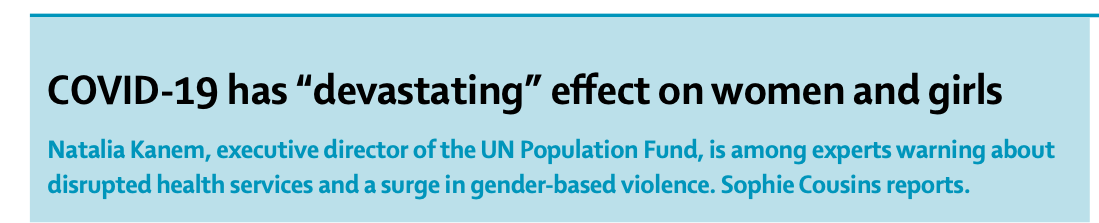 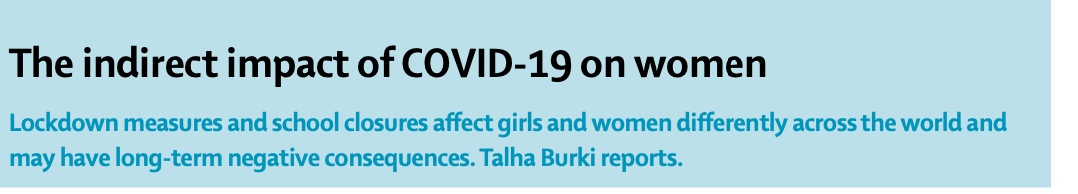 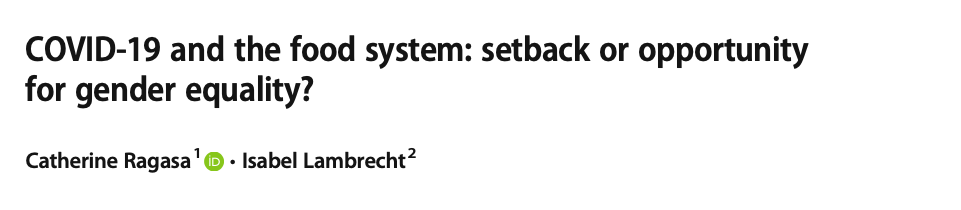 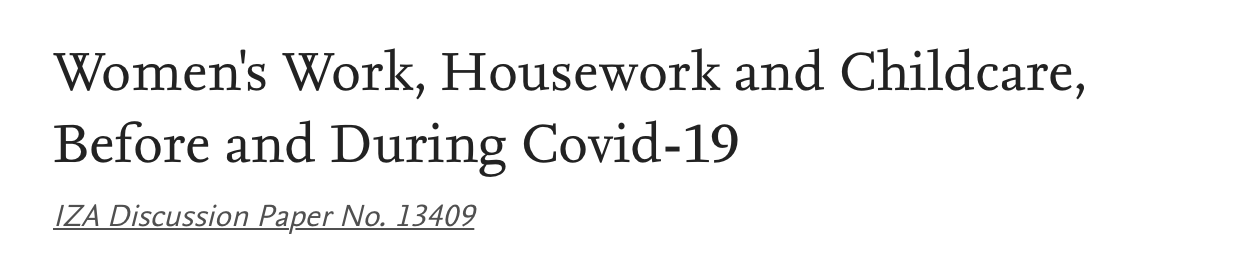 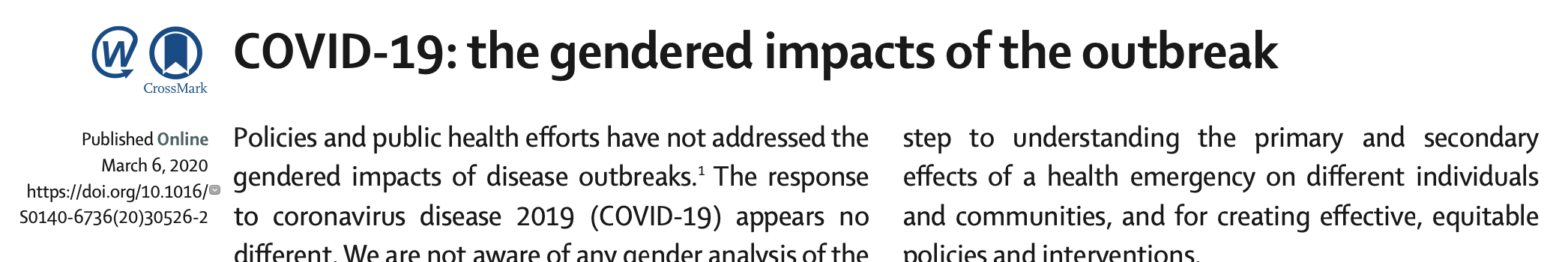 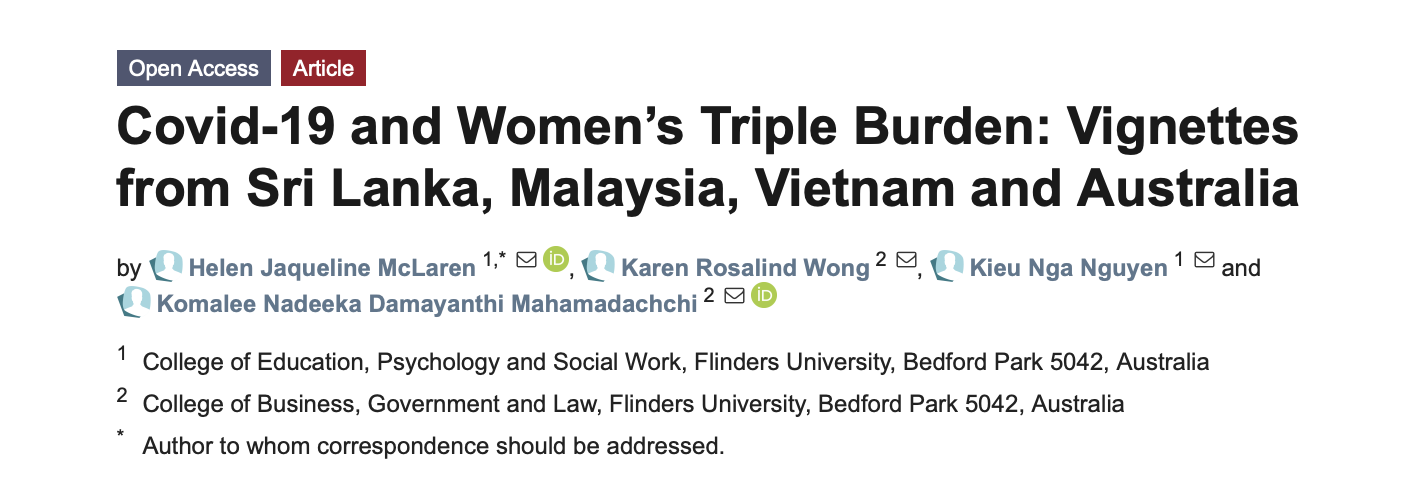 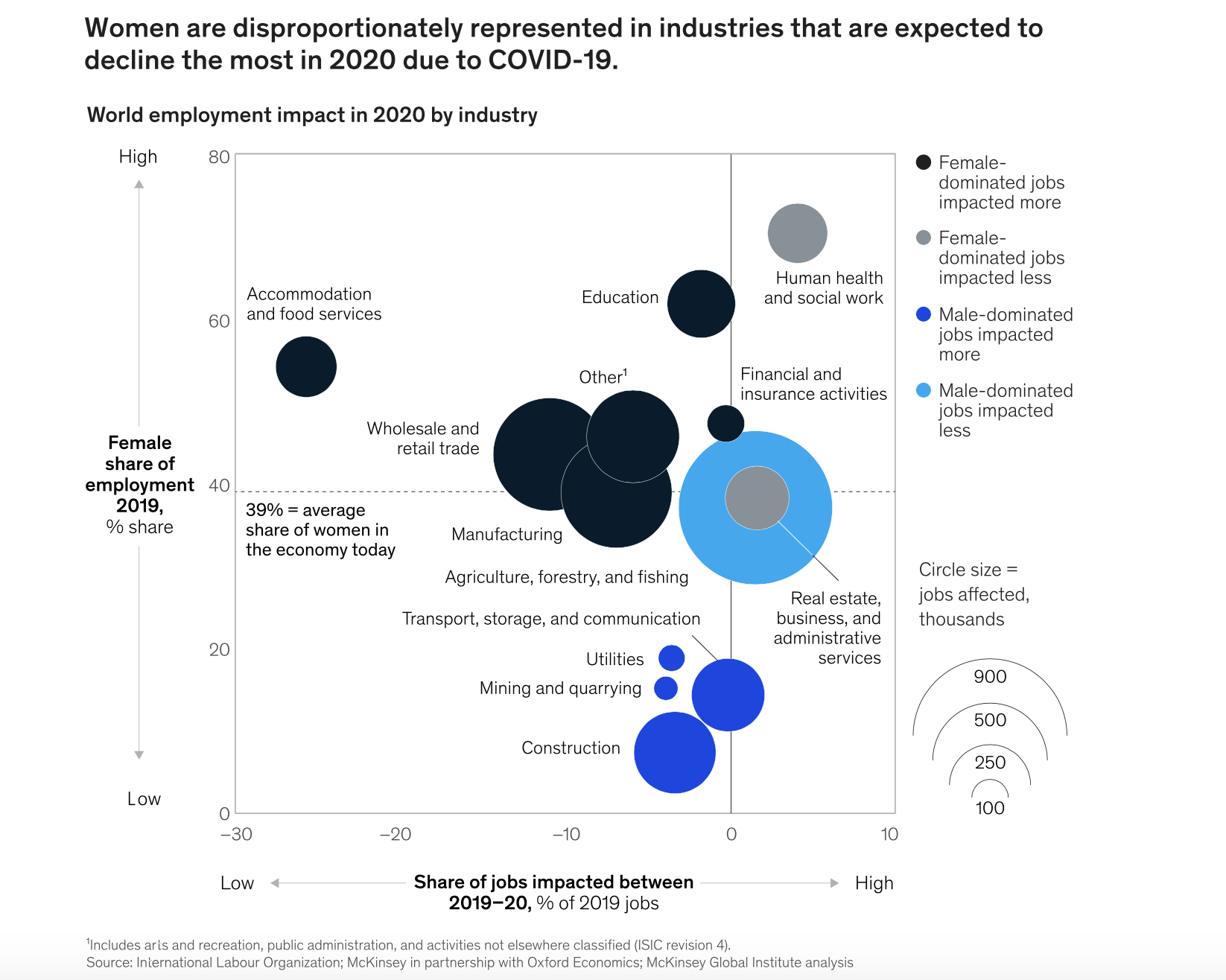 Women are more impacted in industries that were affected the most by covid-19
https://www.mckinsey.com/featured-insights/future-of-work/covid-19-and-gender-equality-countering-the-regressive-effects#
Nutrition recommendations at different levels
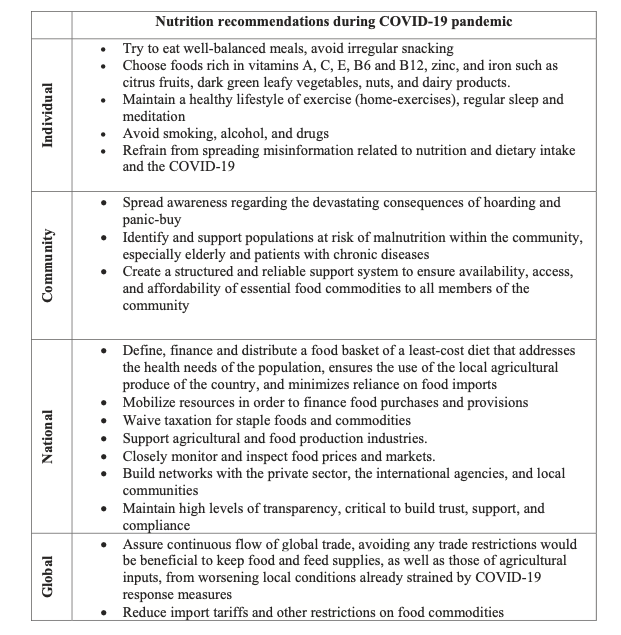 “Since the outbreak, networks of social media were flooded by messages of single foods/herbs promising cure or prevention of the infection. The effects of such unfounded claims could lead to negative implications ranging from giving a false sense of protection against the infection to toxicity”
Naja and Hemadeh, 2020
Reduce communication cost (cell phones, internet, etc)
Regional response to food insecurity In India
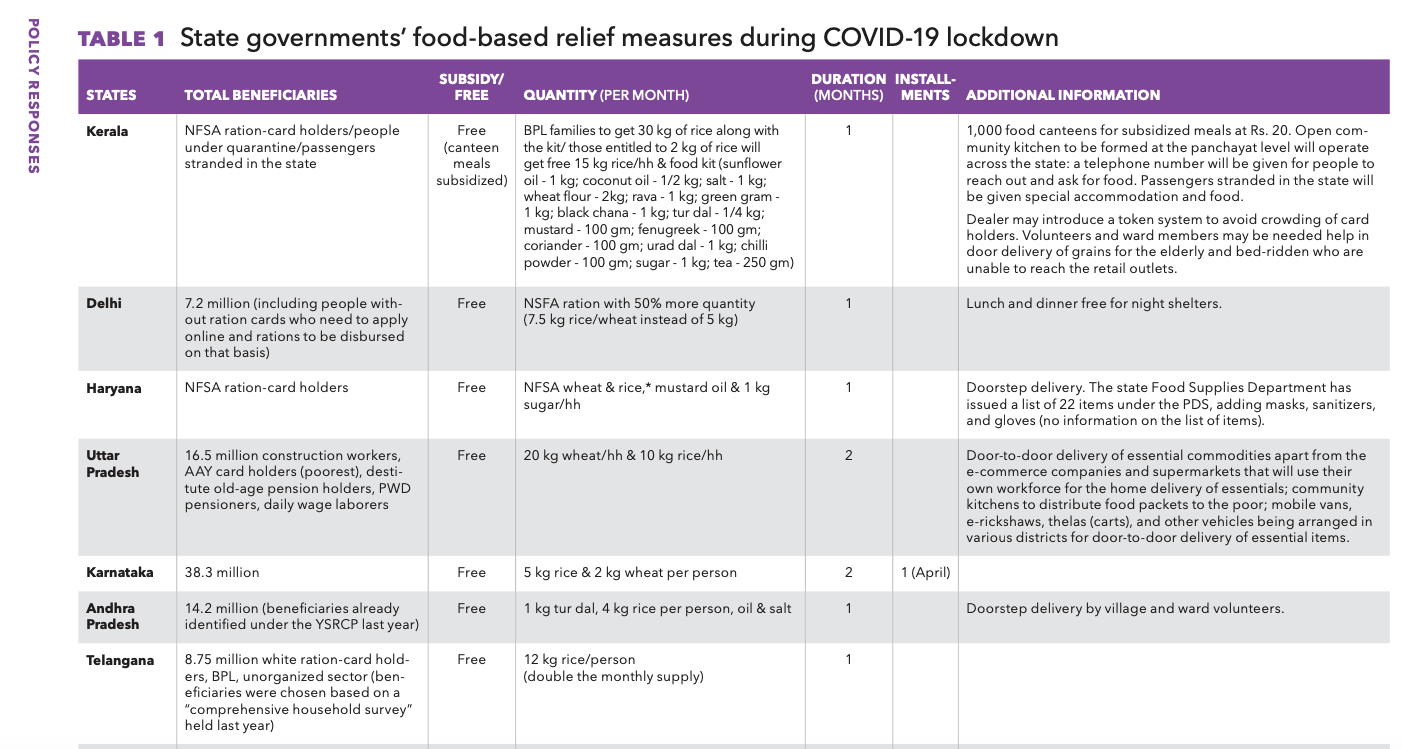 http://ebrary.ifpri.org/utils/getfile/collection/p15738coll2/id/133762/filename/133971.pdf
[Speaker Notes: http://ebrary.ifpri.org/utils/getfile/collection/p15738coll2/id/133762/filename/133971.pdf]
Mapping studies across the world conducted during the pandemic
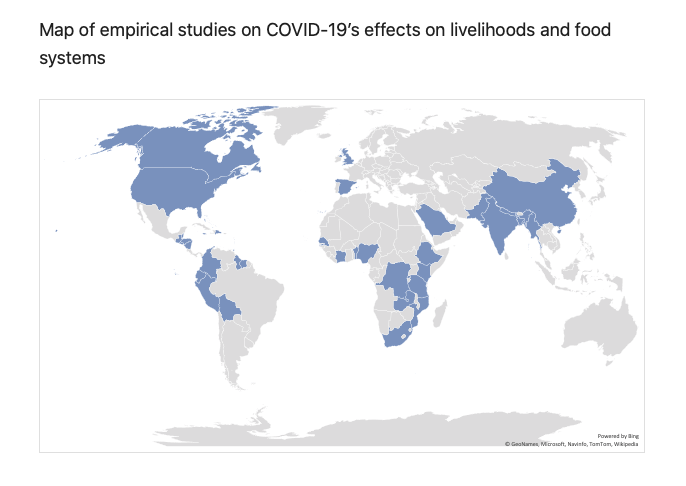 Almost all studies are telephone or online surveys (so sampling and results should be interpreted with caution). 
Not many papers show sex-disaggregated data. 
Some issues of doing cellphone surveys; men listening in/confidentiality issues; phones cut off as extra expenses
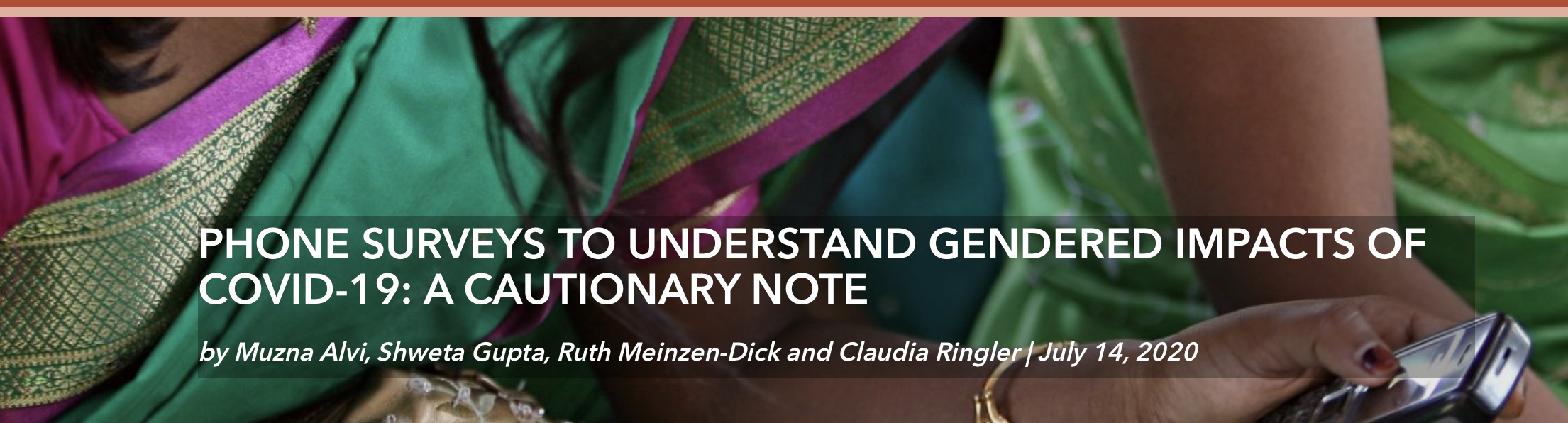 https://ramyaambikapathi.com/mapping-empirical-evidence-of-covid-19s-effect-on-food-systems/
https://pim.cgiar.org/2020/07/14/phone-surveys-to-understand-gendered-impacts-of-covid-19-a-cautionary-note/
What can you as students do?
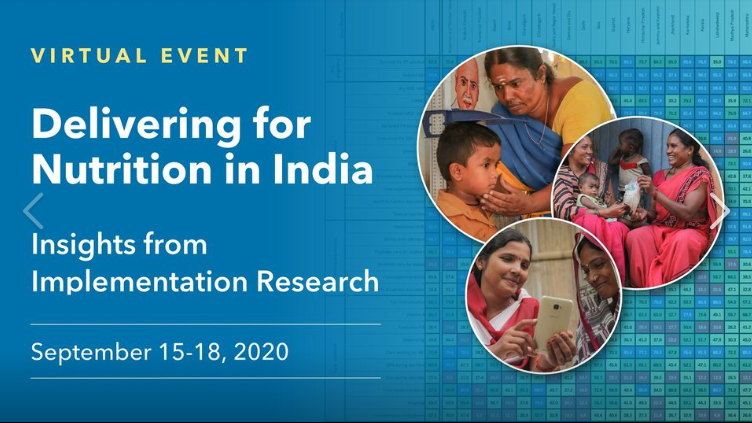 http://poshan.ifpri.info/upcoming-events-2/
Discuss,
Attend webinars,
Track things,
Blog, 
Photography stories,
Be vocal,
Engage in advocacy.
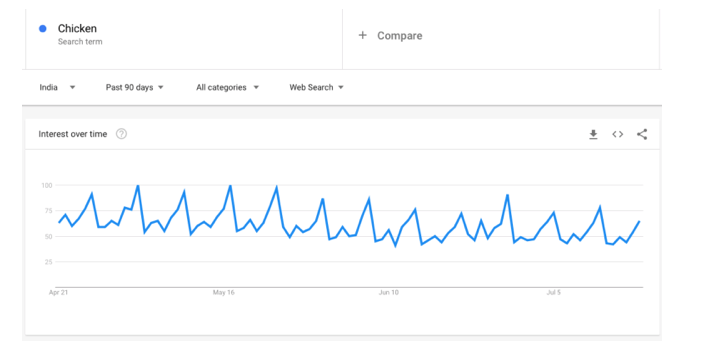 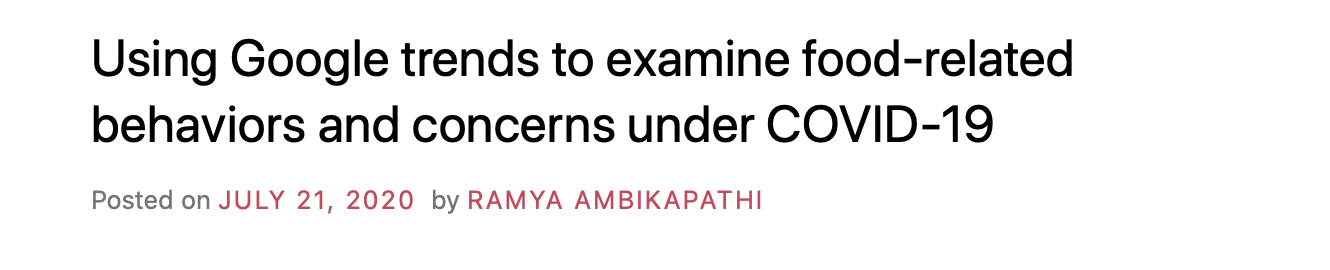 https://ramyaambikapathi.com/using-google-trends-to-examine-food-related-behaviors-and-concerns-under-covid-19/
Key messages
Drastic “shock” to way of life so food consumption, diets, and the broader food system at all levels are affected. 
 The use of a gender lens is important as we evaluate and reduce the negative impact of pandemic.  
Differential impacts by inequities even within a same geographic location make policy challenging.
[Speaker Notes: I am going to give you key messages of this talk and then show you data/graphics for each of these message. 

individual, household, community, regional and national level are all affected

Increased poverty and consequently, wasting, obesity, mental health illness>>> Women, children, marginalized groups are at the center of all these issues]
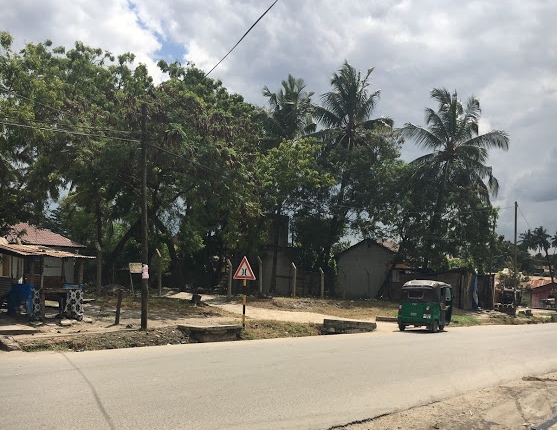 Thank you!
Questions/Comments, please contact me at rambikap@purdue.edu
[Speaker Notes: Read out first bullet point. 
I would like achnowledge my team and the participants for presenting on their behalf and highlighting these finding from their community

And also our funder drivers of food choice for making this possible.]
Extra slides to nix
Global nutrition report – INDIA country profile, 2020
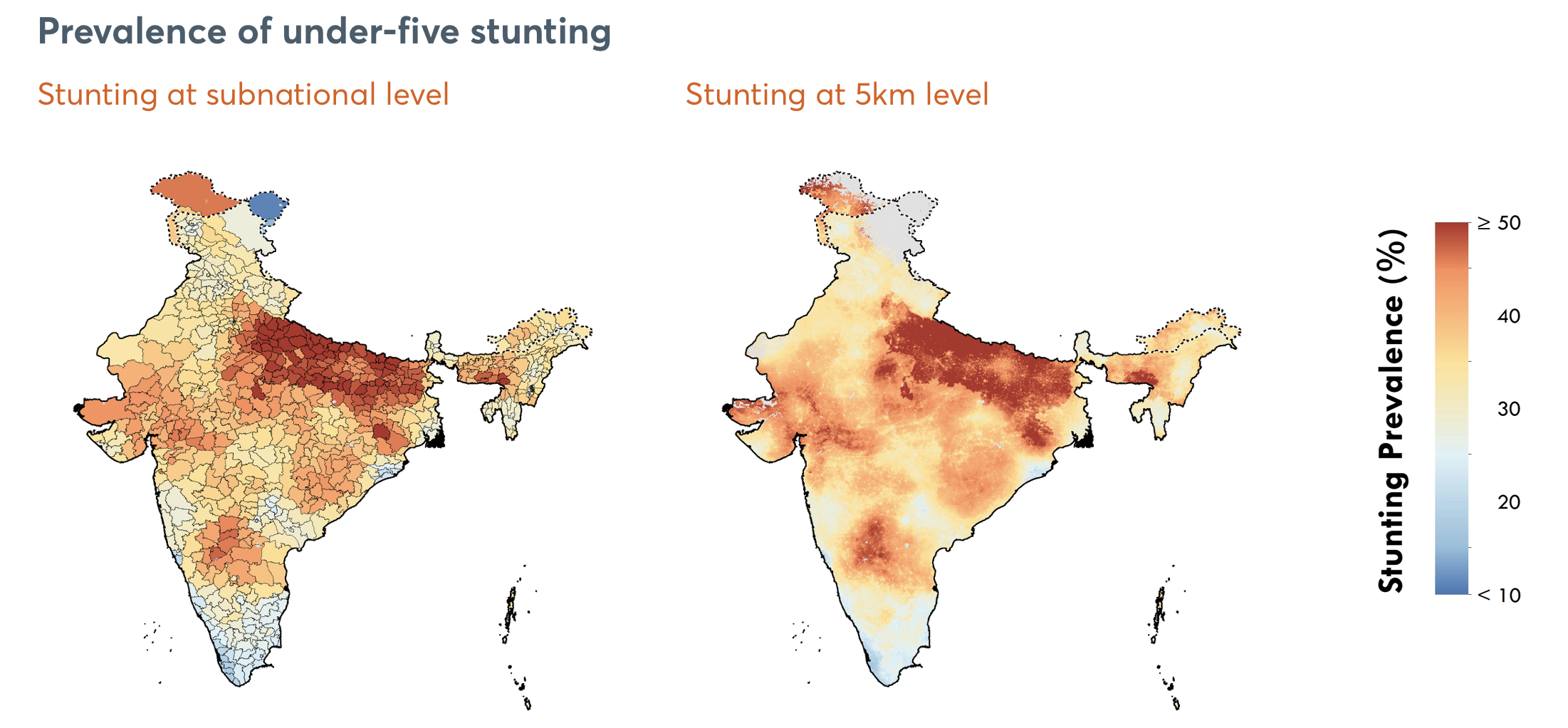 IMPACT on Nutrition at different levels
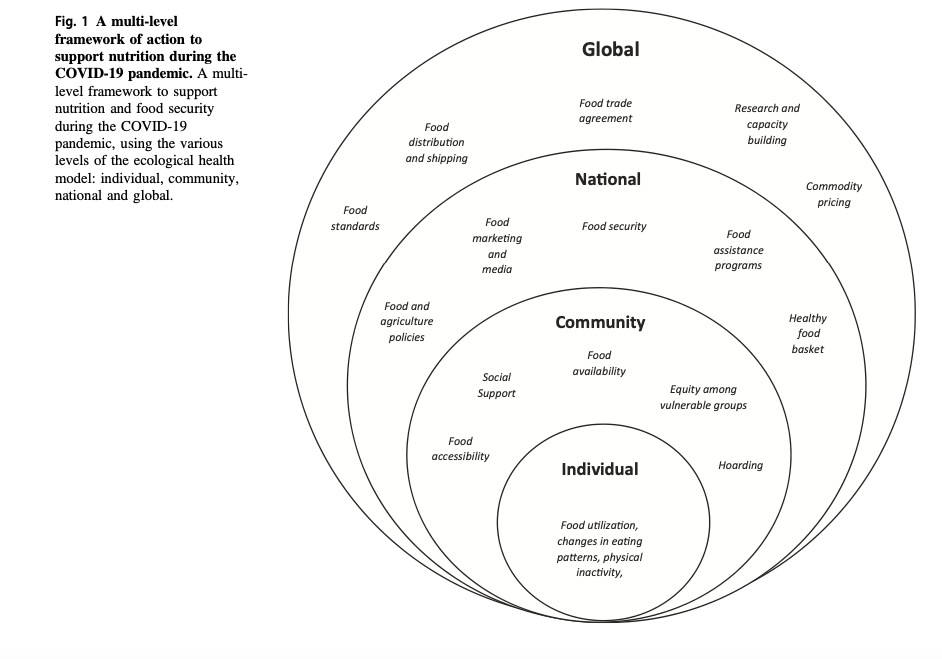 “The nutritional status of individuals has for long been considered as an indicator of resilience against destabilization”
Naja and Hemadeh, 2020
[Speaker Notes: “In fact, poor diet quality has been associated not only with physical but also mental health”

“Nutritional defi- ciencies of energy, protein, and specific micronutrients are associated with depressed immune function and increased susceptibility to infection. An adequate intake of iron, zinc, and vitamins A, E, B6, and B12 is predominantly vital for the maintenance of immune function”]
India profile
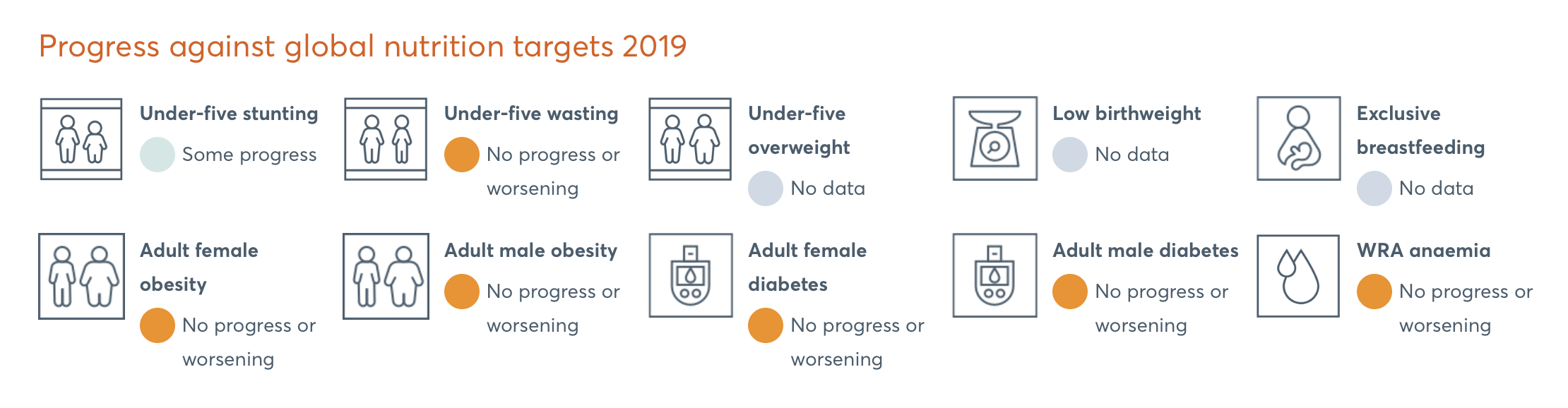 Impact on Food system: Example from Bangaldesh
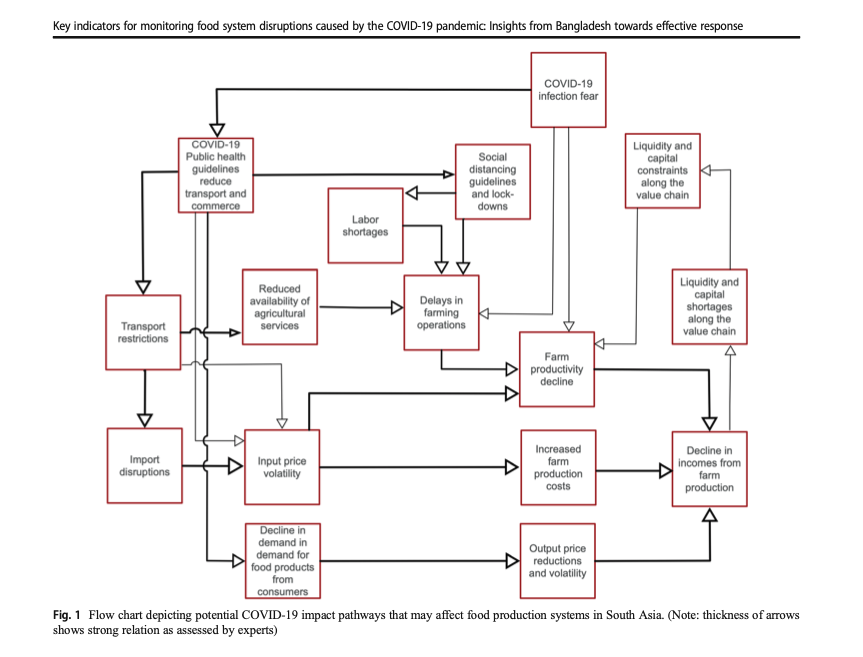 Amjath-Babu et al, 2020
Impact on Food Security
(Rami, 2020)
[Speaker Notes: “In addition, global food trade has been heavily affected as, in countries like India, ships have had to stay in ports without the ability to move basic staples such as rice (Gulf News, 2020). "]
Impacts on Diets: among vegetables farmers in India
Harris et al, 2020
Food safety going to be an important issue for the future of food systems
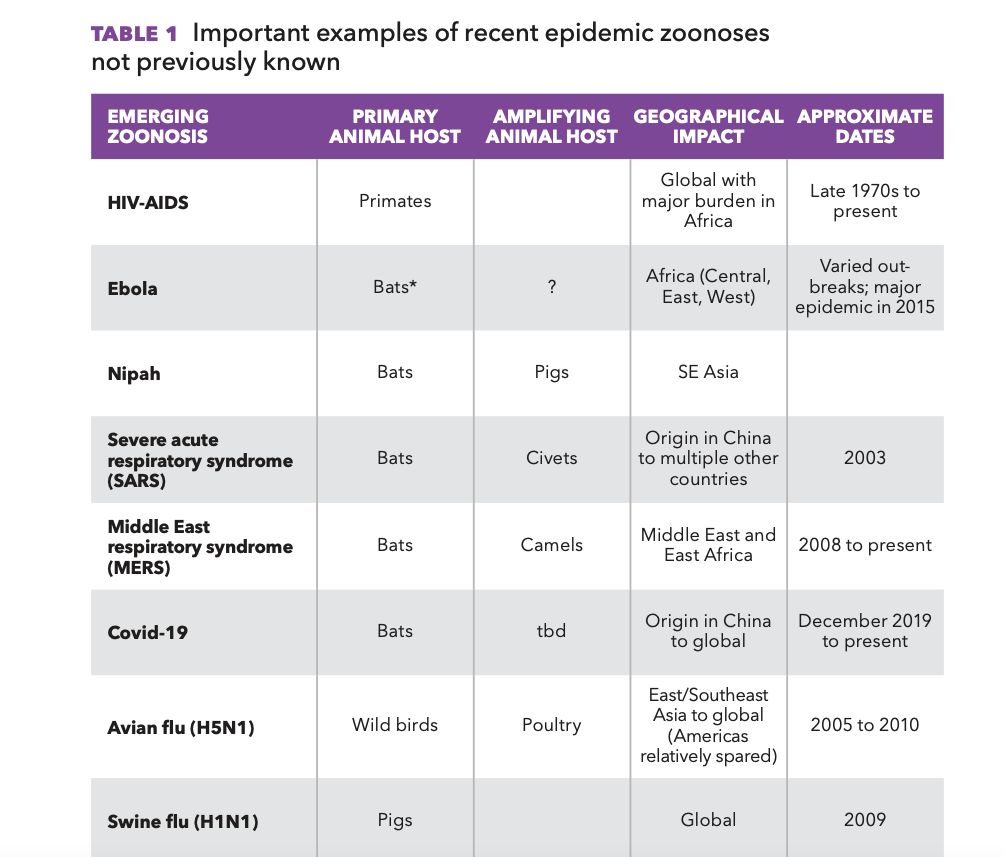 Impact on maternal and child nutrition
(Akseer et al, 2020)
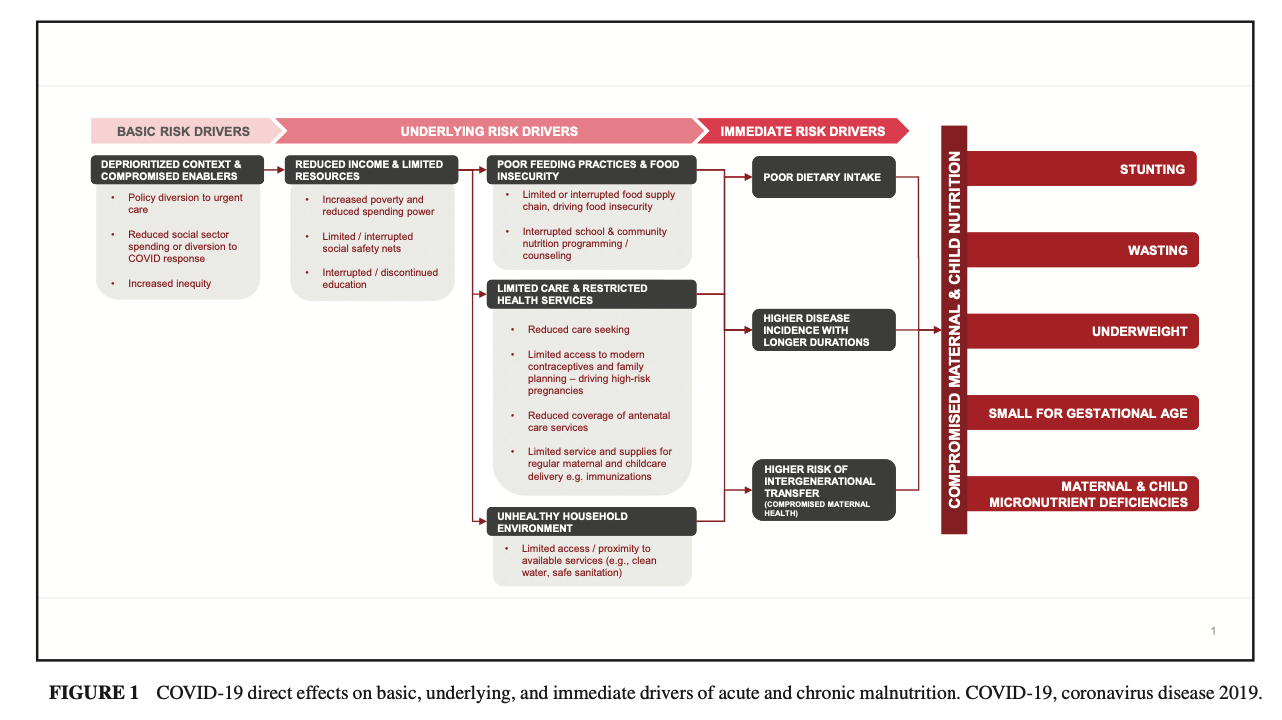 Impact on food sourcing behavior
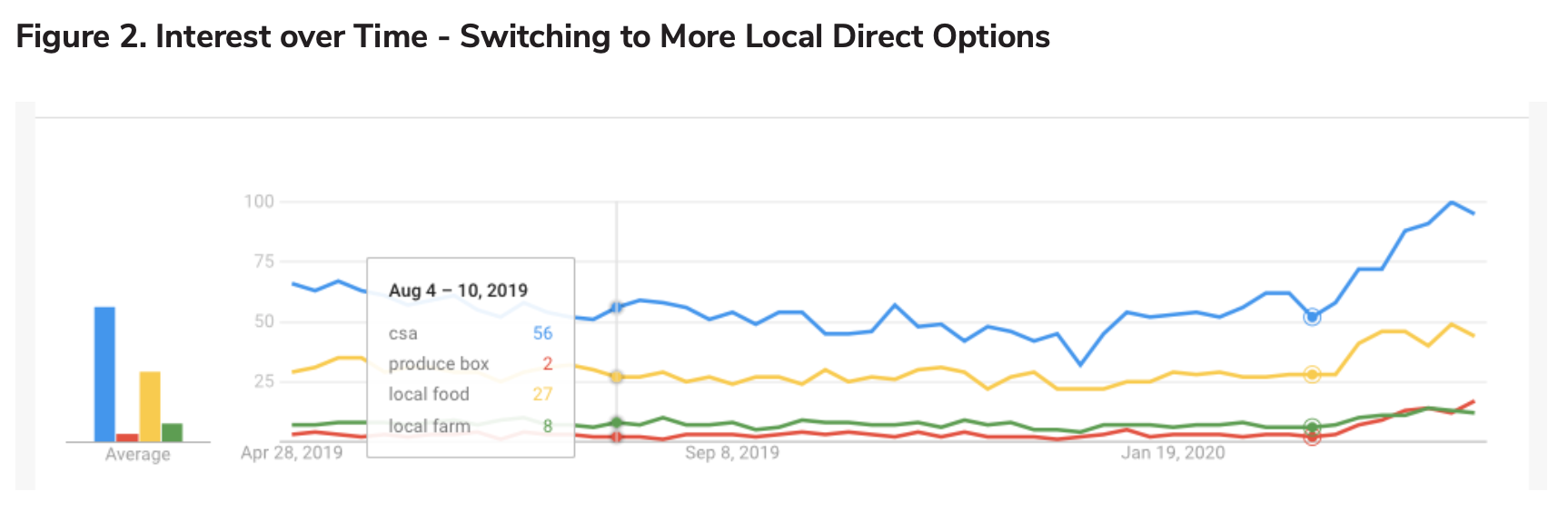 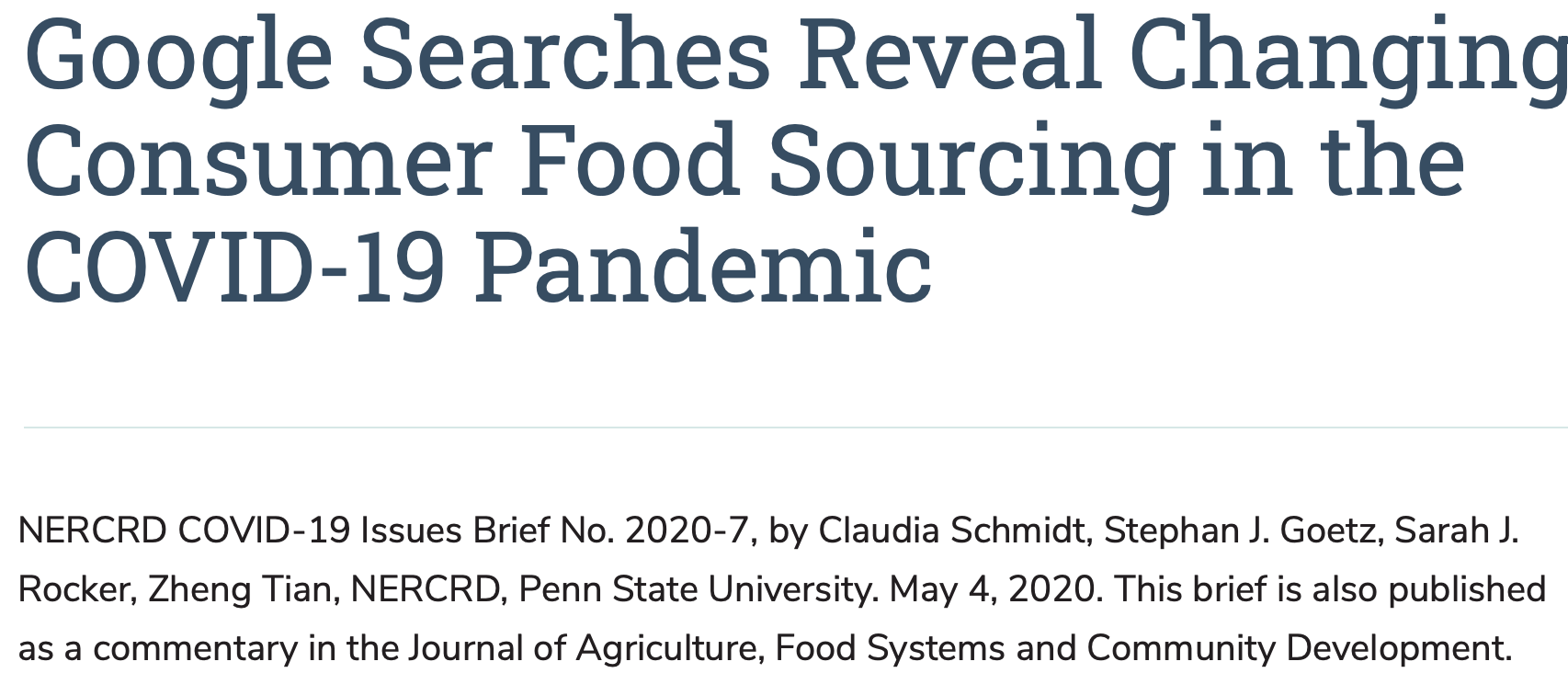 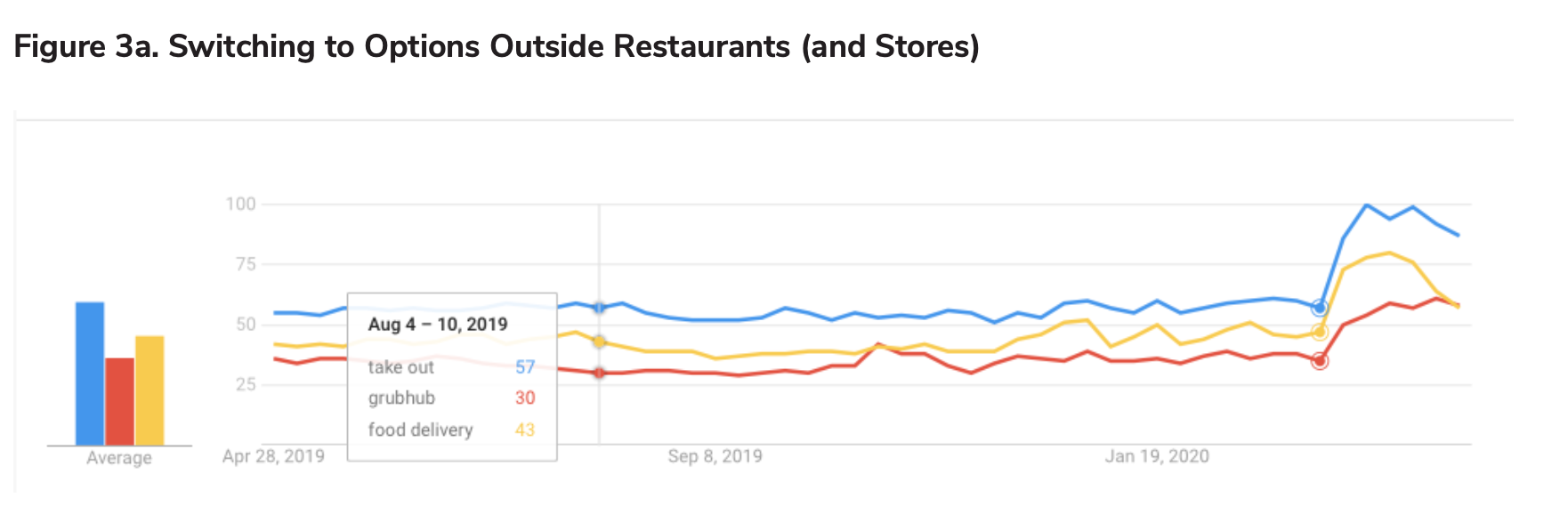